Выразительные средства станковой композиции
Пейзаж (деревенский или городской). Весна и осень
Задание рассчитано на 2 занятия по 2 часа
Весна в горах. Примерный пейзаж для рисования
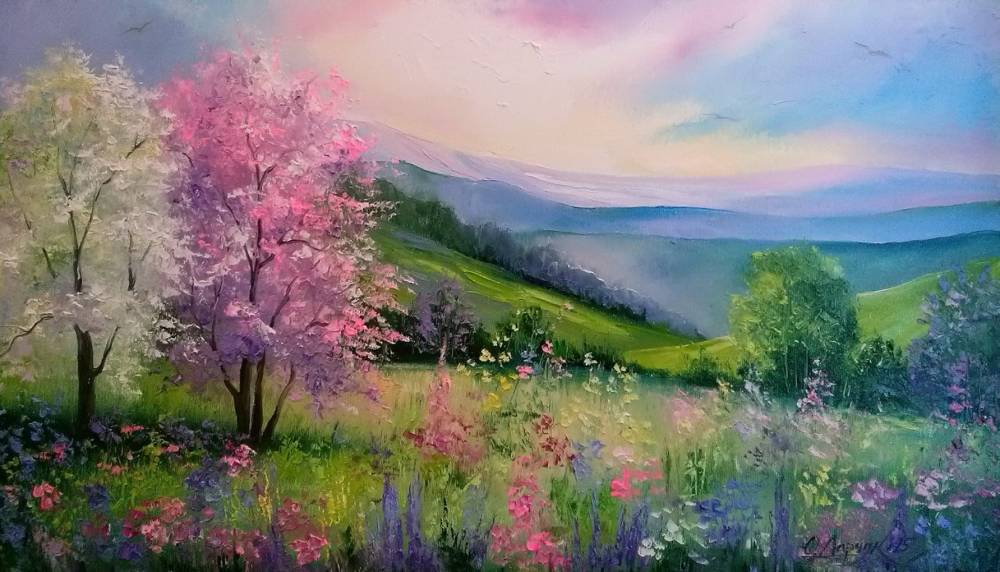 Осень в Чебоксарах. Примерный пейзаж для рисования
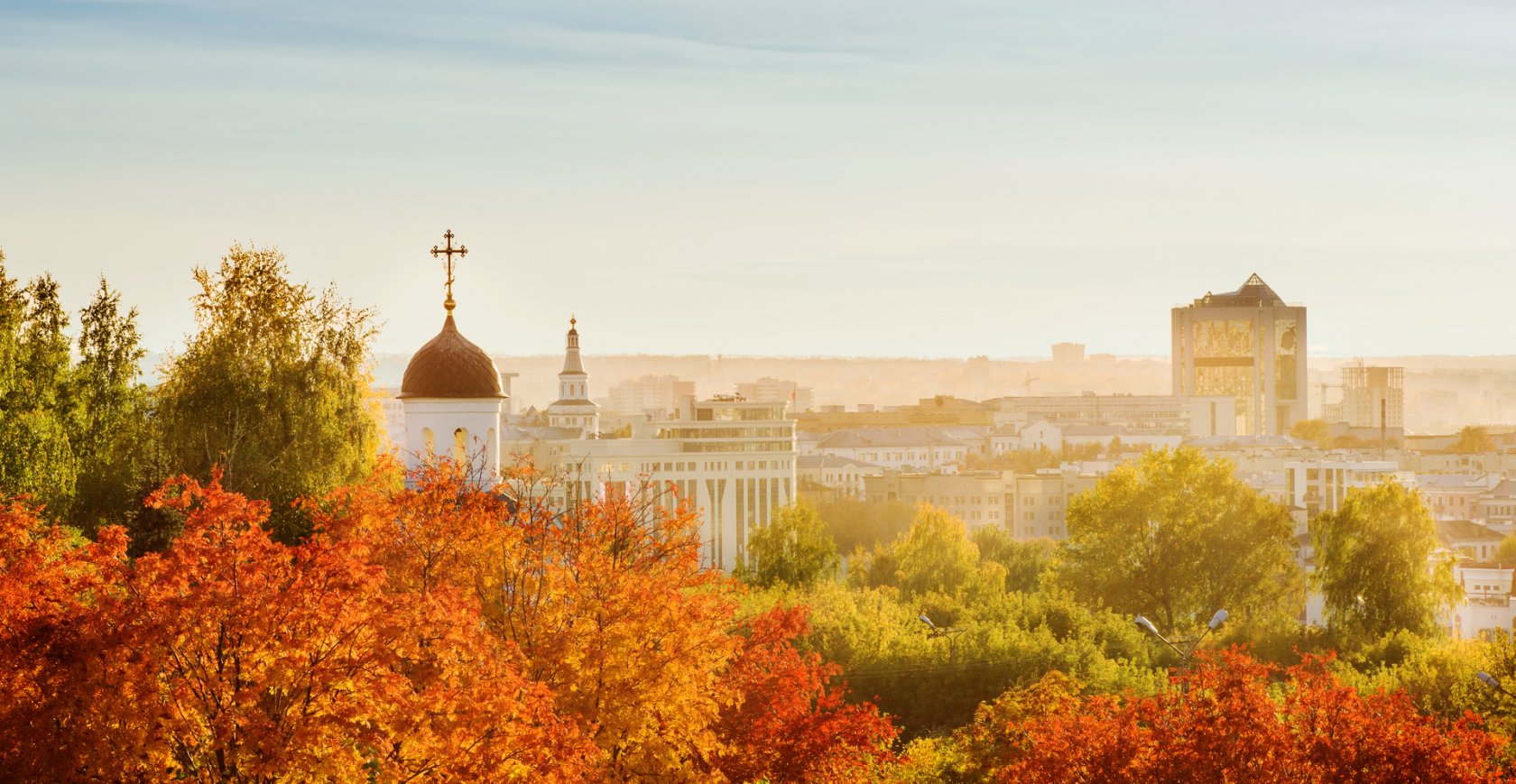 Построение. Размещение предметов на листе. Формат А3
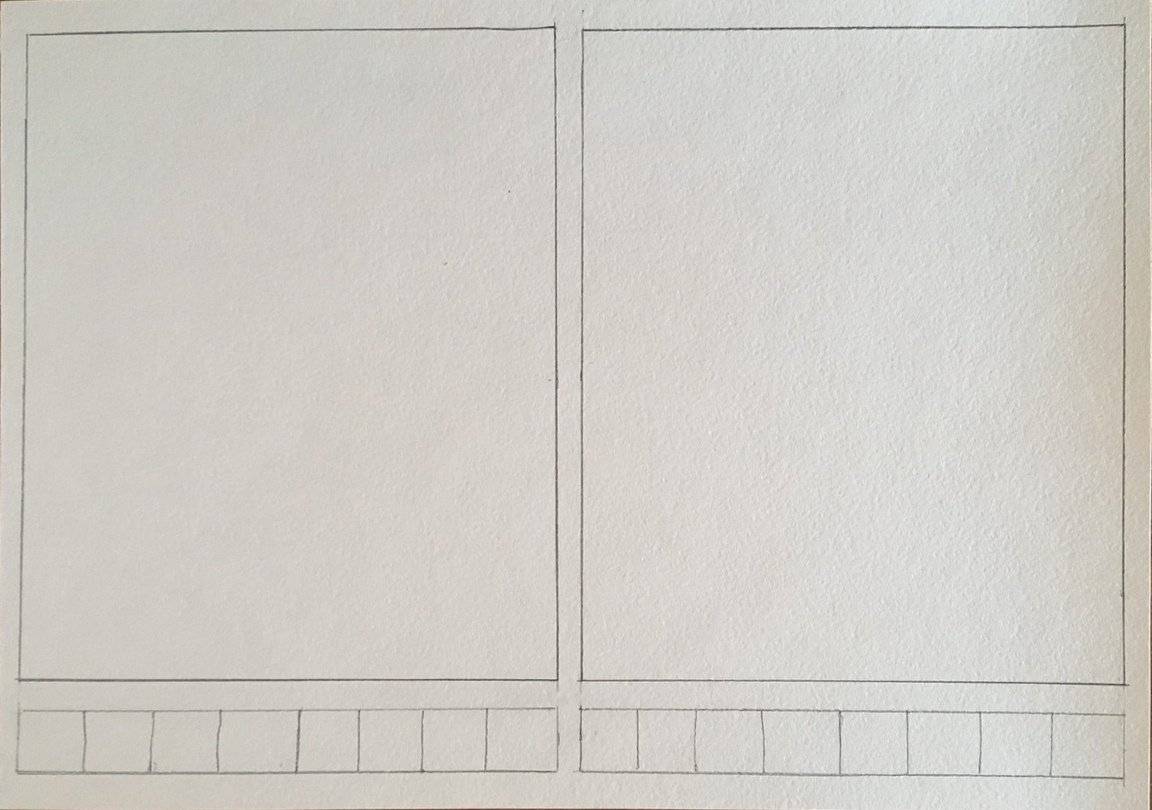 Выполнить подготовительный рисунок, начертить шкалу цвета сверху листа
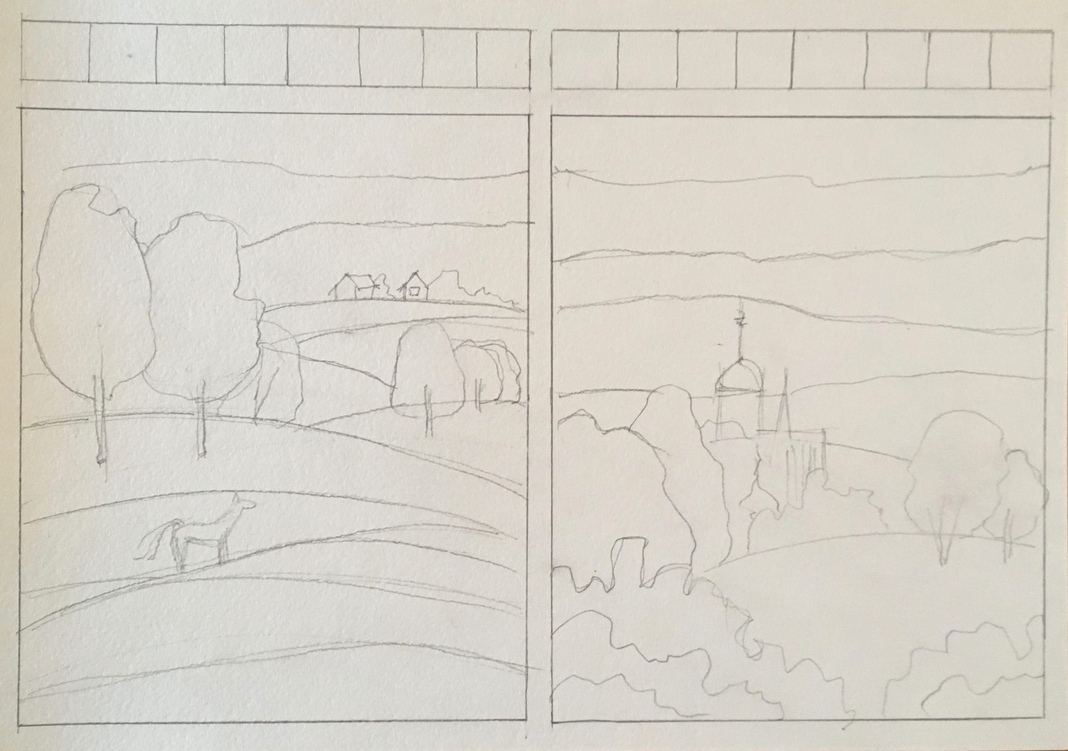 Выкрасить шкалу цветовую (цвета весны слева, цвета осени справа)
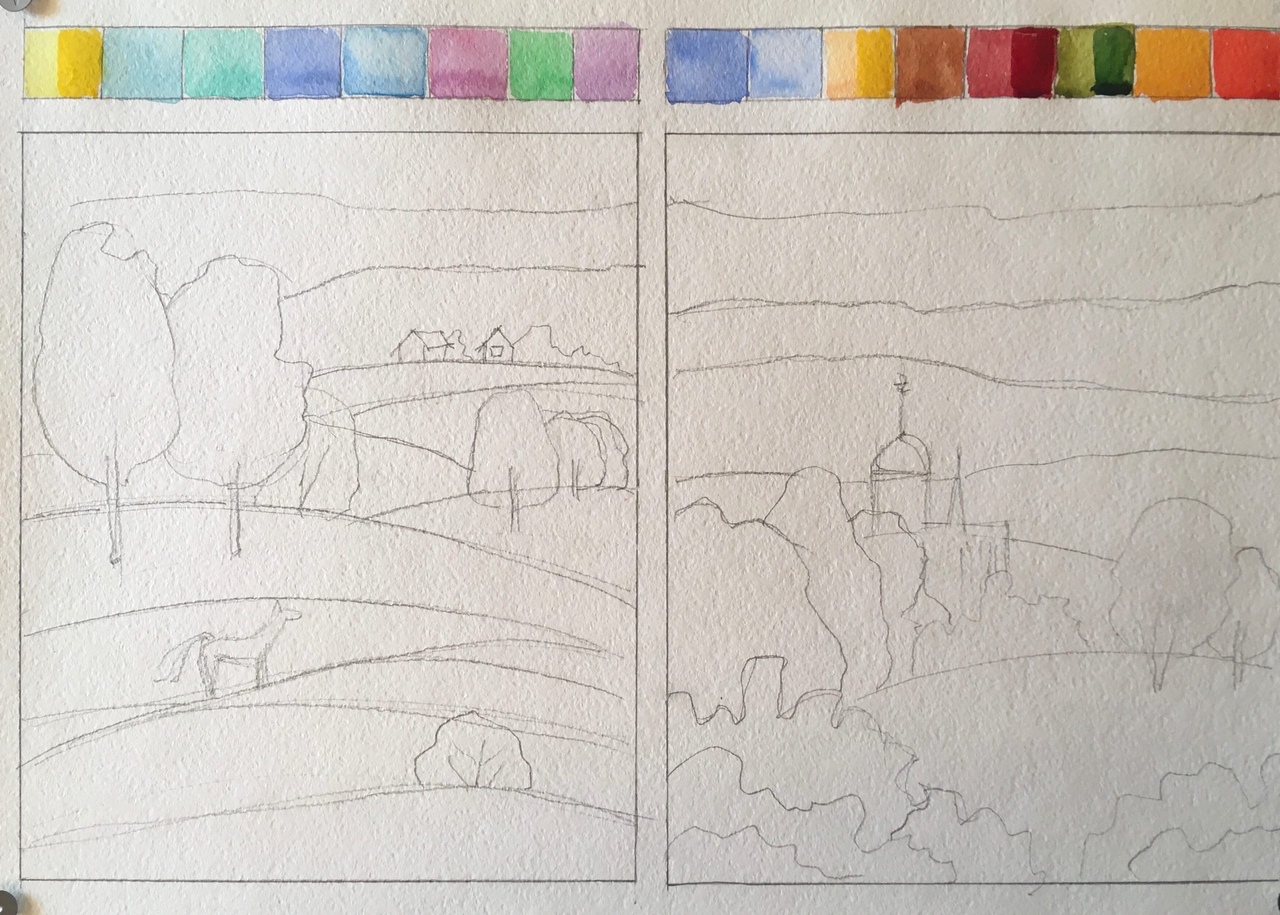 1 этап: Выполнение начинаем с выкраски неба от горизонта
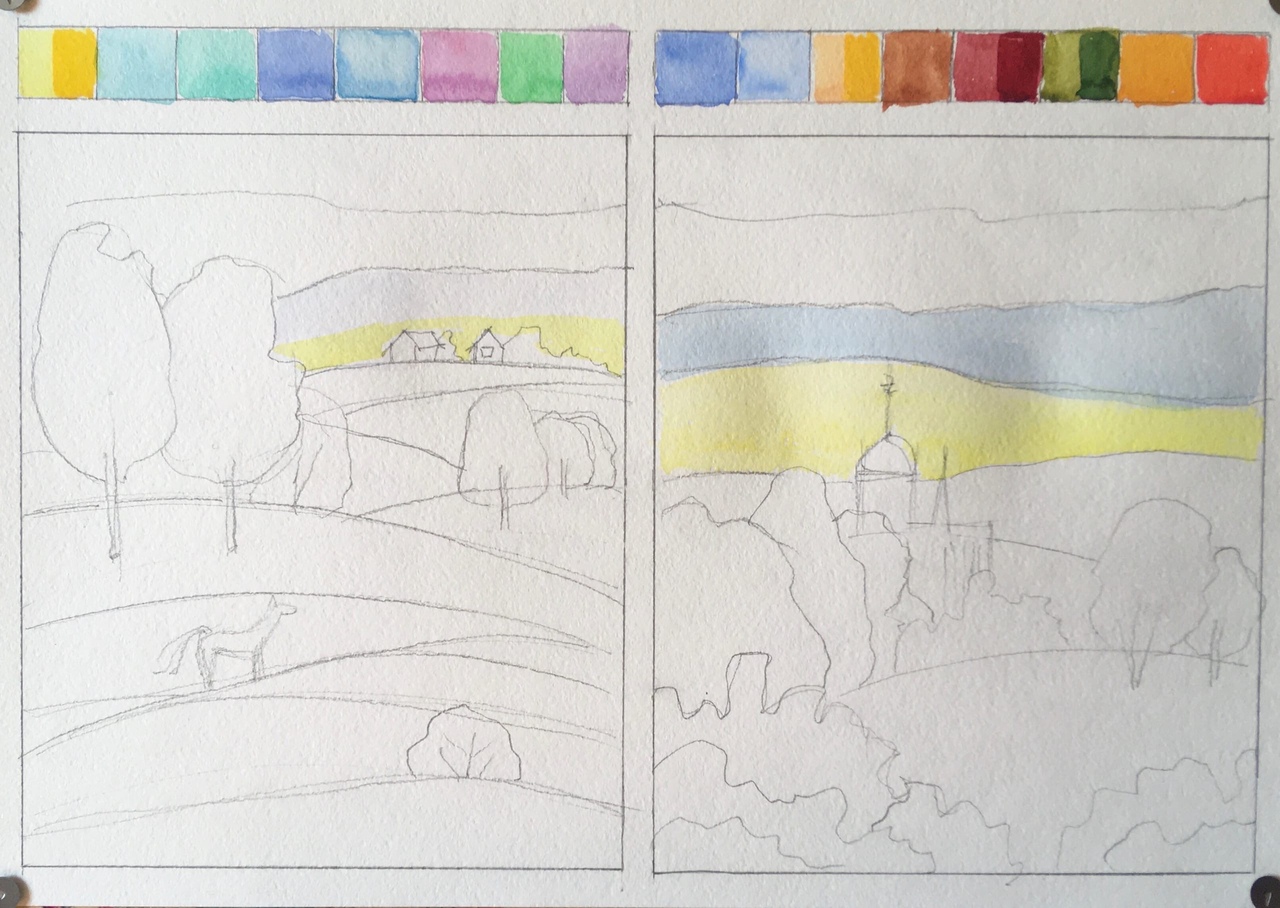 1 этап: Чем выше, тем небо насыщеннее
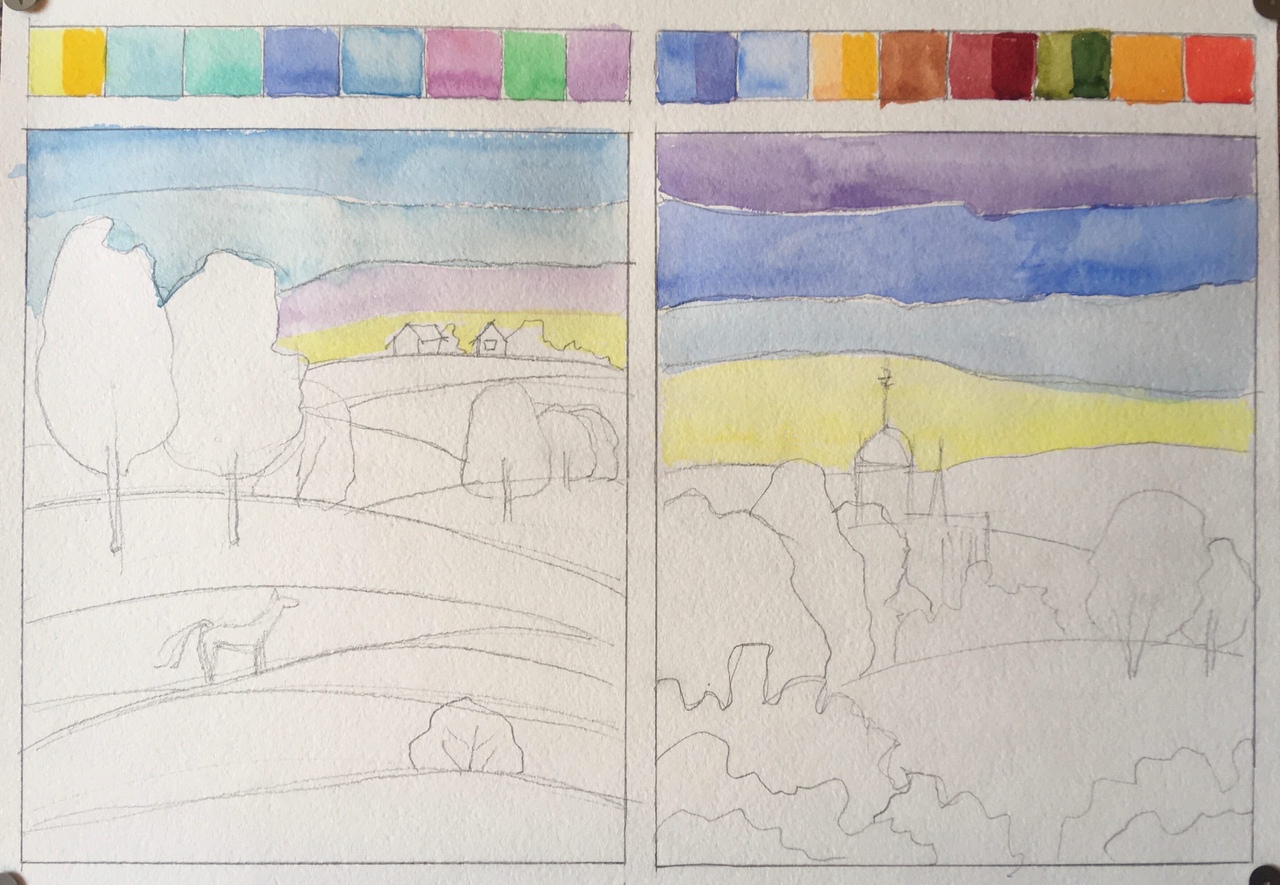 2 этап: выкрашиваем даль по законам воздушной перспективы (светлыми, не яркими тонами)
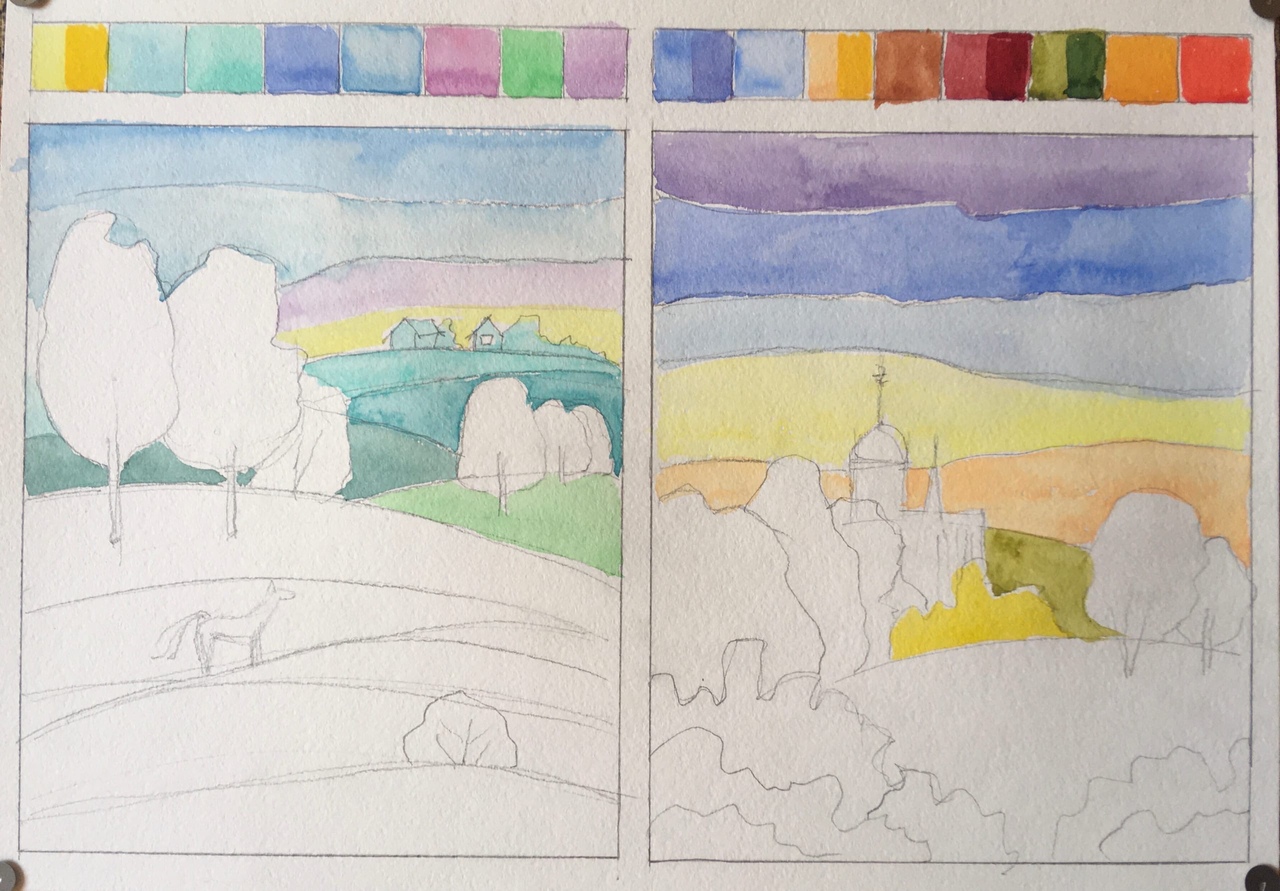 3 этап: выкрашиваем передний план более яркими, насыщенными цветами. Далее - растительность
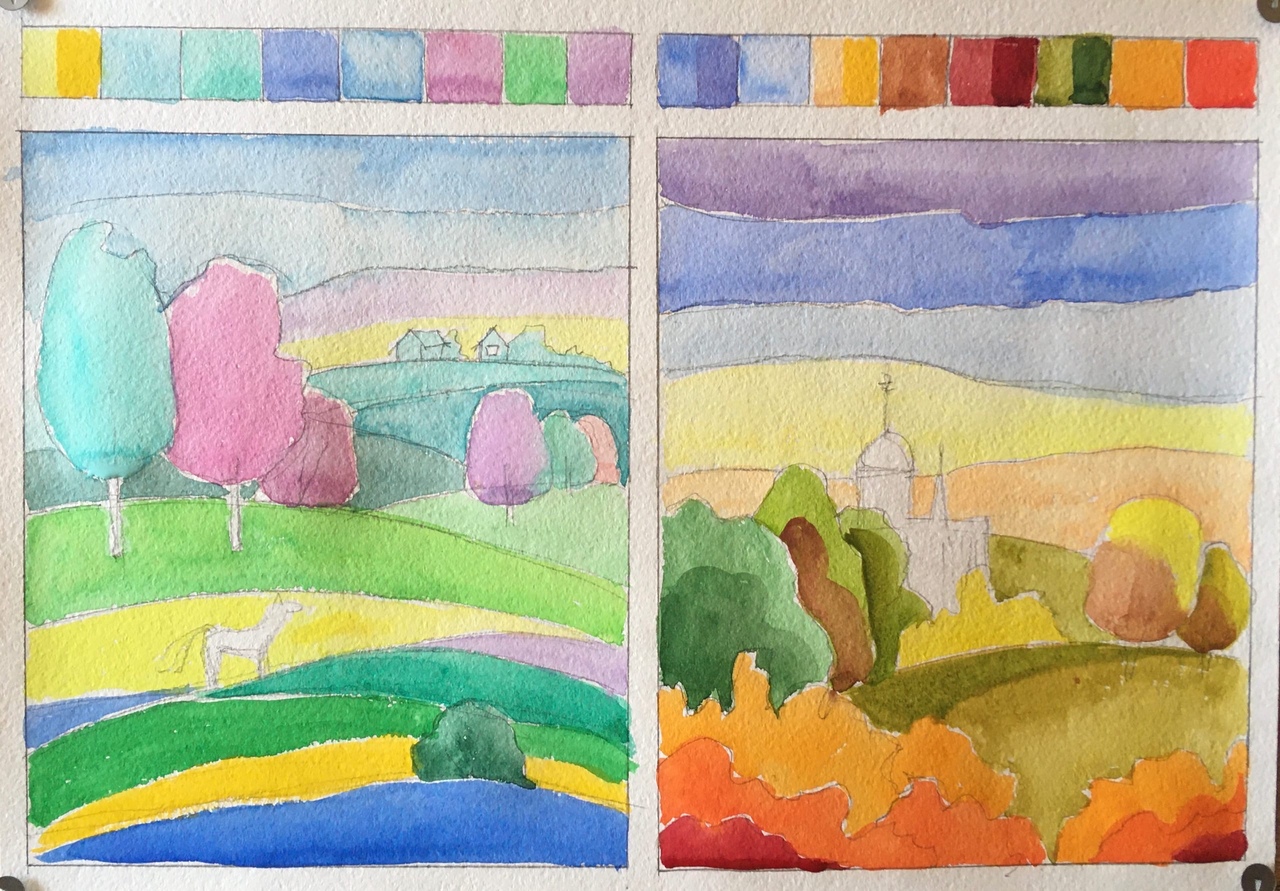 Выполняем дома на дальнем плане, дорисовываем деревья, тени и украшаем работу точками, ветками, ягодками
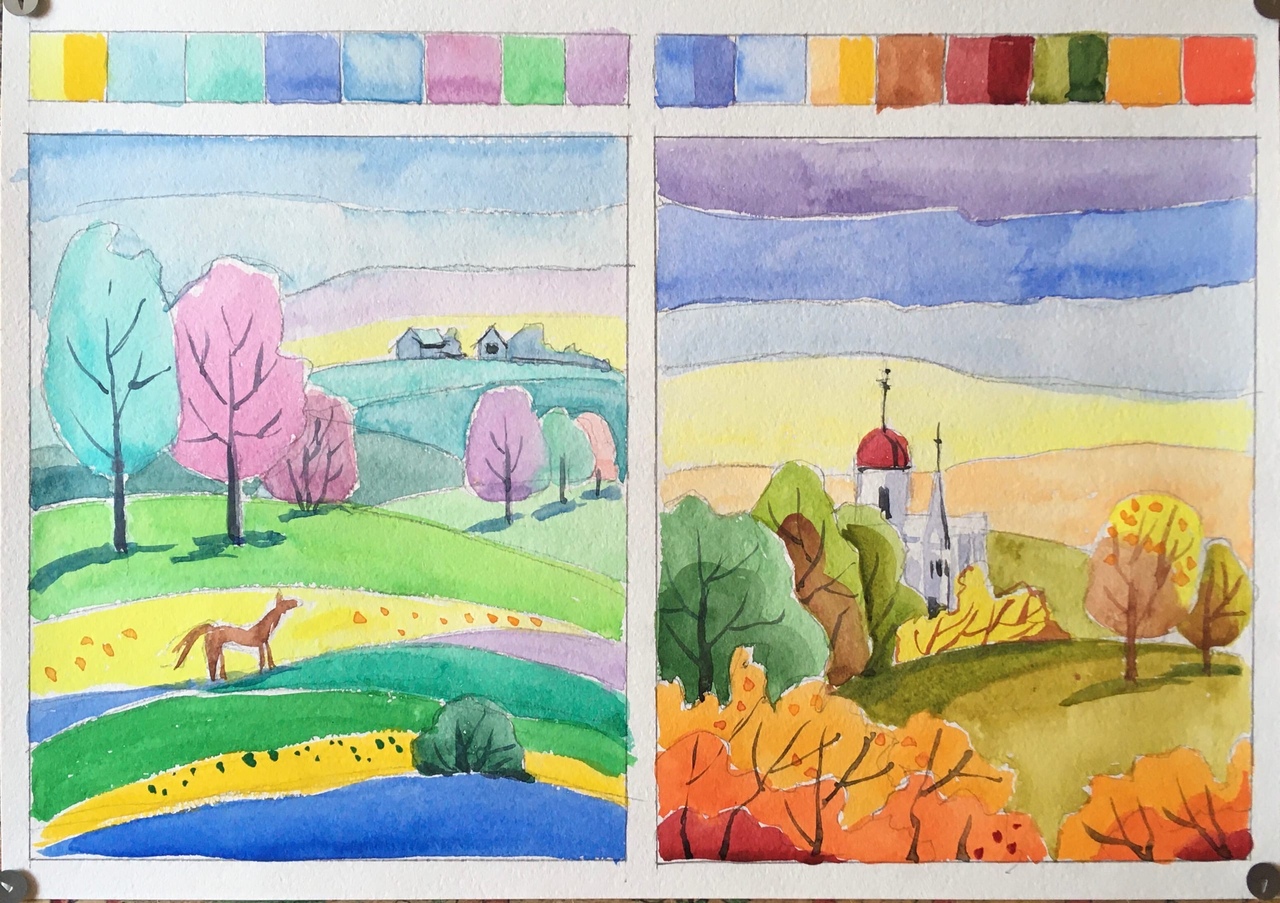 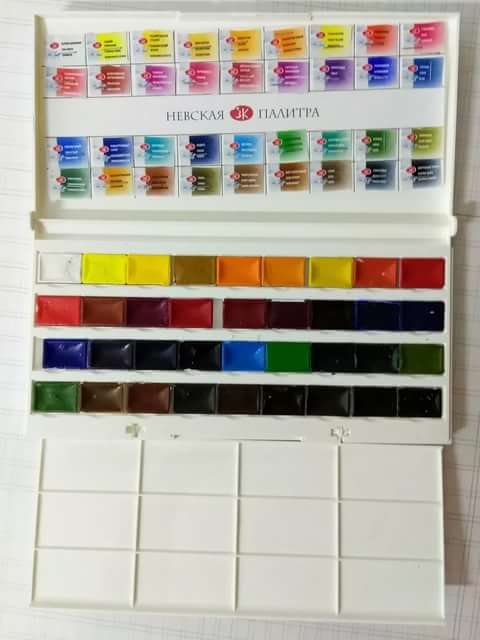